RENAL TUMORS
Renal Practical III
Pathology Dept , KSU
Renal   Block
BENIGN RENAL TUMORS
RARE Tumors
Papillary Adenoma (SIZE very important)
Fibroma/ Hamartoma
Angiomyolipoma
Oncocytoma
Pathology Dept , KSU
Renal   Block
Renal Oncocytoma - Gross
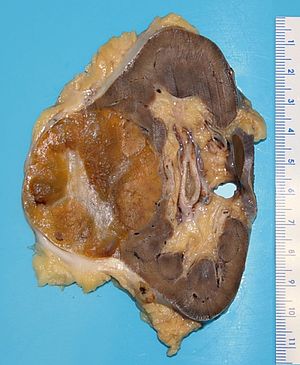 Renal mass with yellow mahogany colour (reddish brown color). 
Central scar seen in the middle of the mass. 
Benign tumour with excellent prognosis.
Pathology Dept , KSU
Renal   Block
Renal Oncocytoma
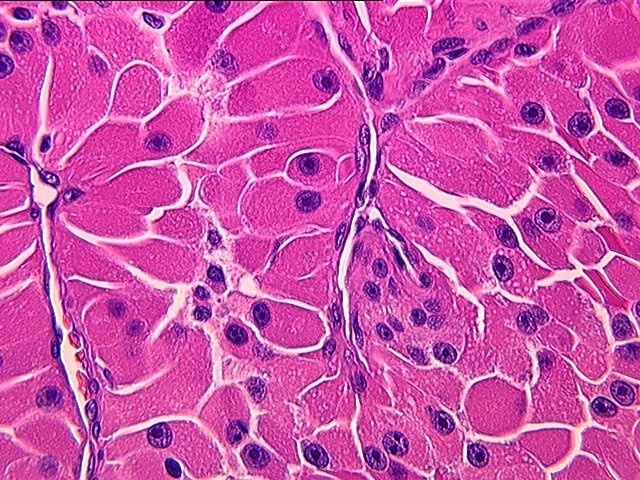 --Oncocytic cells. 
-- Red and granular cytoplasm
--Electron microscopy shows large numbers of mitochondria. .
Pathology Dept , KSU
Renal   Block
Angiomyolipoma
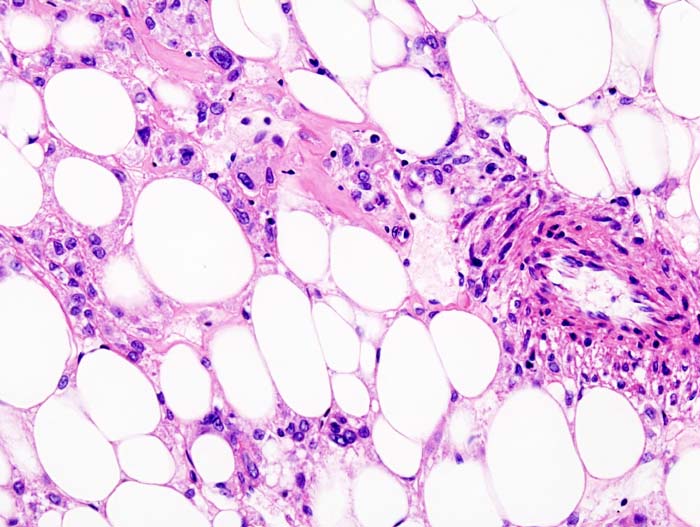 Benign tumor composed of vessels,  smooth muscle and fat
Pathology Dept , KSU
Renal   Block
MALIGNANT  RENAL TUMORS
Renal Cell Carcinoma :
        - Clear Cell Carcinoma  
        - Adenocarcinoma 
        -  Hypernephroma
Urothelial (Transitional)
Pathology Dept , KSU
Renal   Block
Renal Clear Cell Carcinoma – Gross pathology
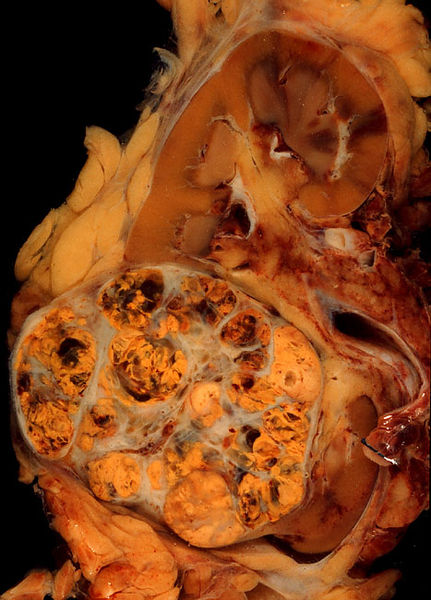 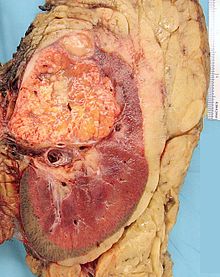 A well circumscribed renal cortical mass which is partly yellow due to presence of fat and partly hemorrhagic with lobulated cut surface .
Pathology Dept , KSU
Renal   Block
Renal Clear Cell Carcinoma – Gross
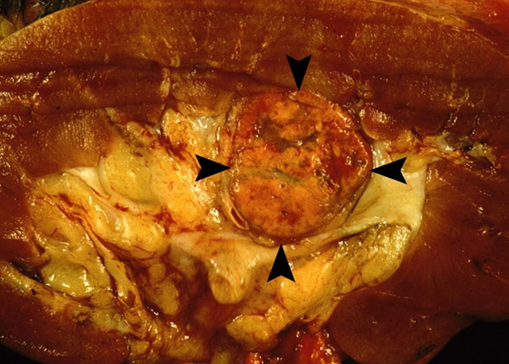 Renal clear cell carcinoma. The tumor is well demarcated from the surrounding non-neoplastic renal parenchyma by 
a pseudocapsule
Pathology Dept , KSU
Renal   Block
Renal Clear Cell Carcinoma - Histopathology
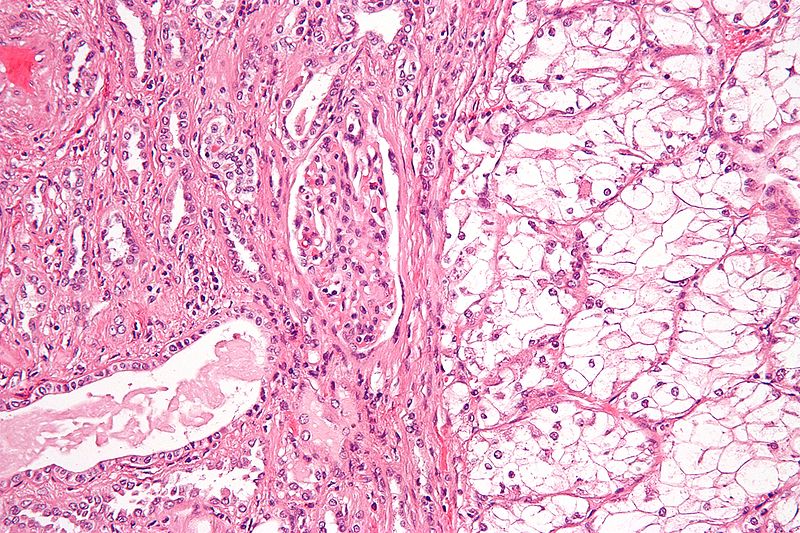 The most common type of renal cell carcinoma (clear cell) - on right of   the image : Cells with clear cytoplasm, typically arranged in nests and Nuclear atypia is common. Non-tumour kidney is on the left of the image
Pathology Dept , KSU
Renal   Block
Renal Clear Cell Carcinoma - Histopathology
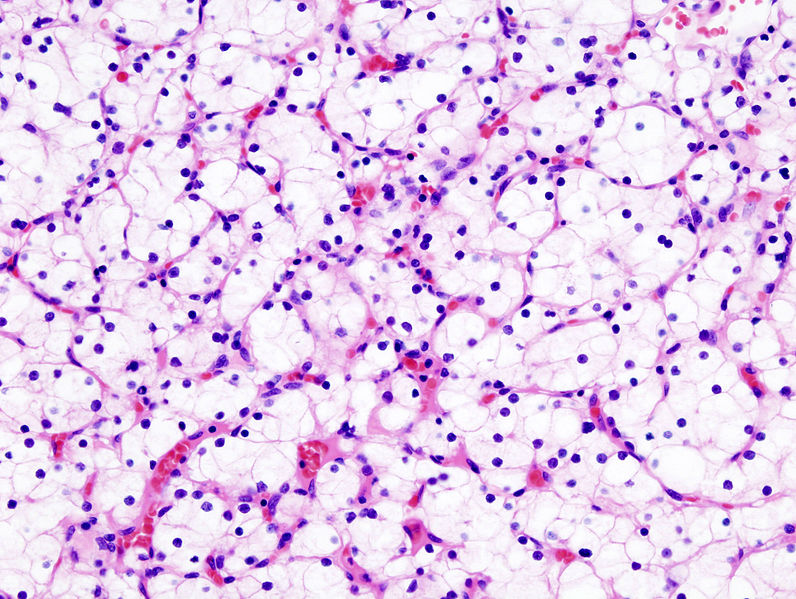 The most common type of renal cell carcinoma (clear cell) .
Tumor cells are large polygonal with clear cytoplasm 
(dissolved glycogen and lipid) and piknotic nuclei. 
- Cells  show pleomorphism and mitosis.
Pathology Dept , KSU
Renal   Block
Renal Clear Cell Carcinoma - Histopathology
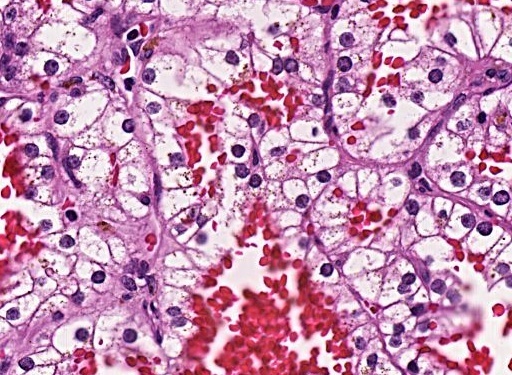 Section shows clear tumor cells with pleomorphic nuclei and areas
 of hemorrhage .
Pathology Dept , KSU
Renal   Block
Renal Clear Cell Carcinoma - Histopathology
Tumor cells are large polygonal with clear cytoplasm (dissolved glycogen and lipid) and piknotic nuclei.

Cells are arranged as alveolar groups or tubules with papillary formations separated by thin fibrovascular septae.

Cells  show pleomorphism and mitosis.

Areas of haemorrhage and necrosis are present.
Pathology Dept , KSU
Renal   Block
WILM’S  TUMOR
Pathology Dept , KSU
Renal   Block
Wilm’s Tumor – Gross Pathology
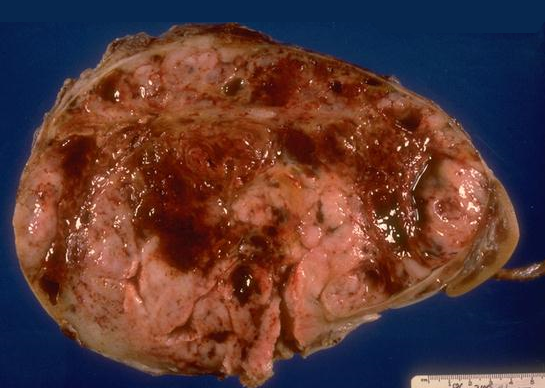 Gross picture shows partly pale and partly hemorrhagic solid tumor replacing almost the entire renal parenchyma 
Areas of necrosis also seen .
Compressed and atrophic remaining kidney.
Renal   Block
Wilm’s Tumor – Gross Pathology
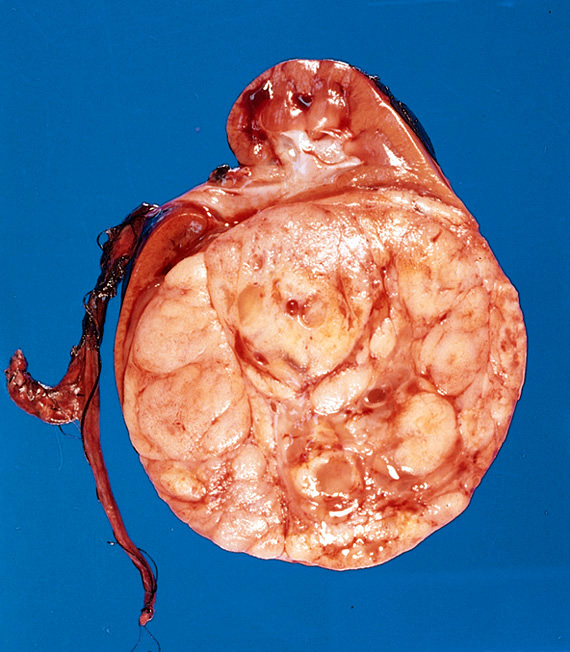 Remnant Kidney
Wilm’s Tumor
Pathology Dept , KSU
Renal   Block
Wilm’s Tumor – Histopathology
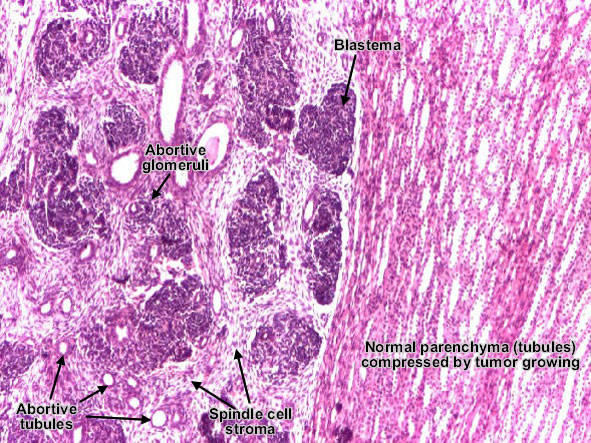 Defective gene responsible: WTI gene
identified on Chromosome II
-  Primitive blastemal cells. 
- Tubular structures. 
- Primitive glomeruli. 
- Mesenchymal stromal cells.
Pathology Dept , KSU
Renal   Block
Wilm’s Tumor – Histopathology
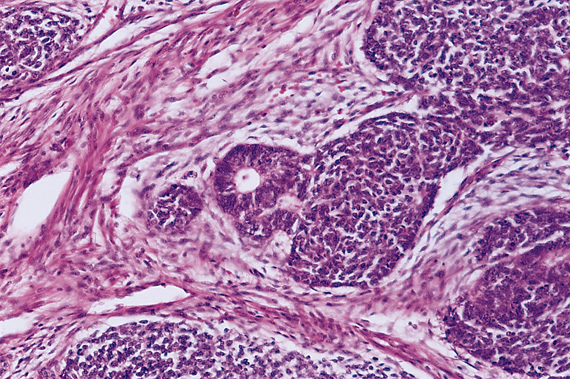 3
1
2
Spindle cell stroma.
Blastema.
Abortive glomeruli.
Pathology Dept , KSU
Renal   Block
Wilm’s Tumor – Histopathology
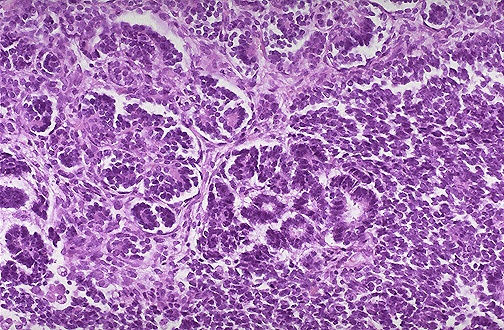 Wilm's tumor resembles the fetal nephrogenic zone of the kidney. 
Three major components: Undifferentiated blastema cells , epithelial tissue 
which shows attempts to form primitive glomerular & tubular structures and  mesenchymal (stromal) tissue
Pathology Dept , KSU
Renal   Block
Carcinoma of Renal Pelvis and Ureter
Pathology Dept , KSU
Renal   Block
Urothelial (Transitional) Carcinoma of Renal Pelvis
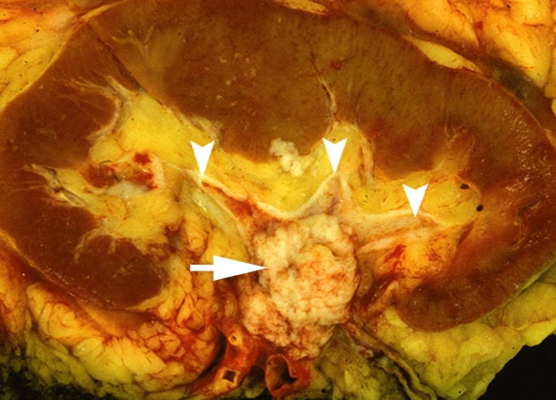 More commonly infiltrative and prognosis is more worse than urothelial carcinoma of the bladder
Pathology Dept , KSU
Renal   Block
Urothelial Carcinoma involving Ureter - Gross
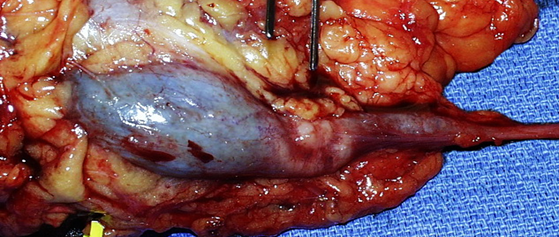 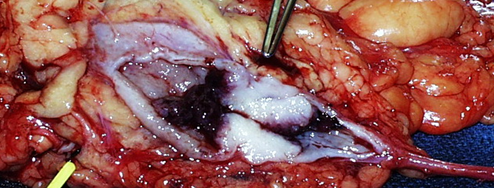 A nephroureterectomy specimen showing bulbous expansion of proximal ureter near the renal pelvis caused by papillary urothelial carcinoma
Pathology Dept , KSU
Renal   Block
Papillary Urothelial carcinoma of the renal pelvis – Low Grade
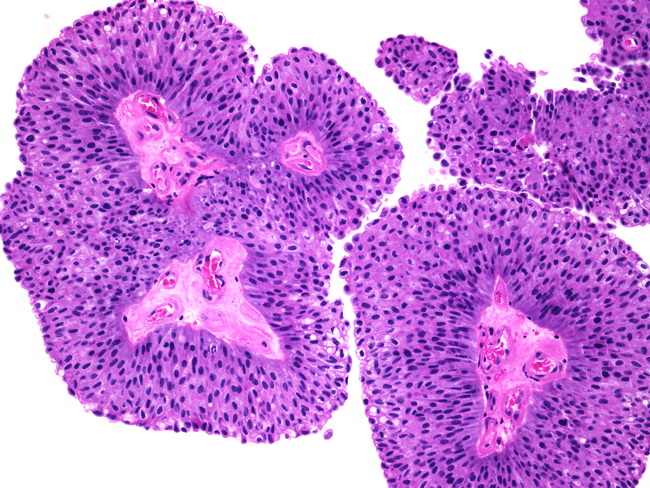 Low-grade papillary urothelial carcinoma shows minimal cytologic and architectural atypia.  Adjacent papillary fronds may fuse, as seen in this image
Pathology Dept , KSU
Renal   Block
CARCINOMA OF THE URINARY BLADDER
Pathology Dept , KSU
Renal   Block
Urinary Bladder Carcinoma -
Urothelial (Transitional cell) papillary Carcinoma - Gross
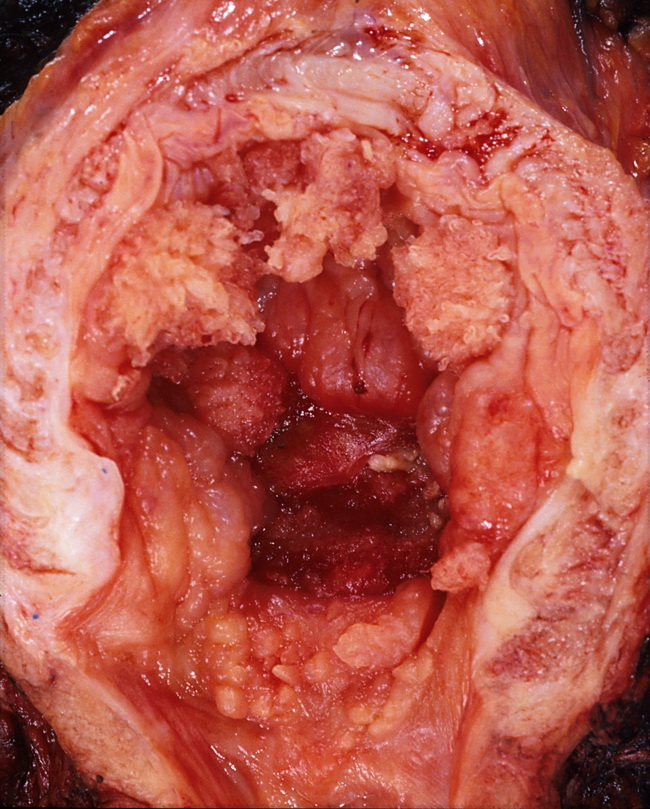 90% of bladder cancers are transitional cell carcinoma. 
The other 10% are squamous cell carcinoma, adenocarcinoma, sarcoma, small cell carcinoma, and secondary metastases
Pathology Dept , KSU
Renal   Block
Papillary Urothelial Carcinoma of Bladder - Gross
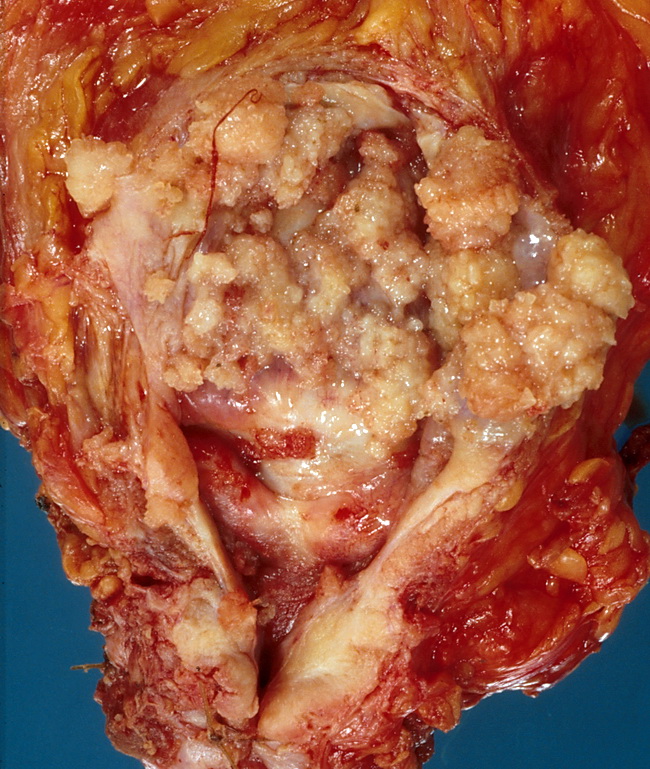 Radical cystectomy specimen showing multifocal papillary urothelial carcinoma..
Pathology Dept , KSU
Renal   Block
Transitional Carcinoma of Bladder - Gross
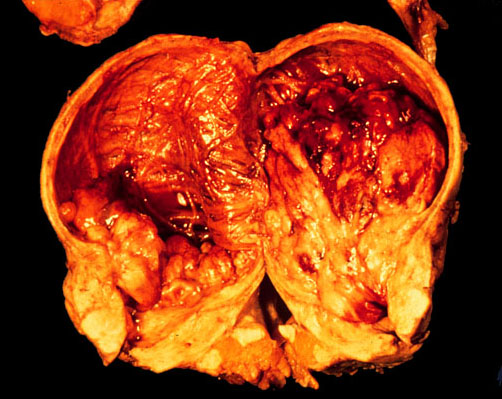 The mucosa of the open urinary bladder appears edematous. There are several whitish or red nodules and patches indicative of a multi-focal nature of this tumor
Pathology Dept , KSU
Renal   Block
Papillary Urothelial carcinoma – Low Grade
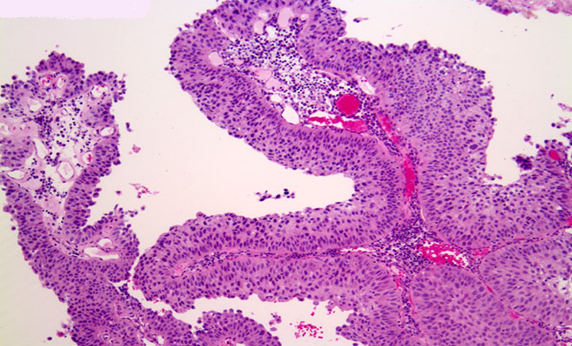 The low grade tumors show overall preservation of cell polarity, few mitoses, and lack of significant morphologic atypia. This exophytic papillary tumor shows multiple finger-like projections lined by multiple layers of urothelium (transitional epithelium)
Pathology Dept , KSU
Renal   Block
Papillary Urothelial Carcinoma – Low Grade
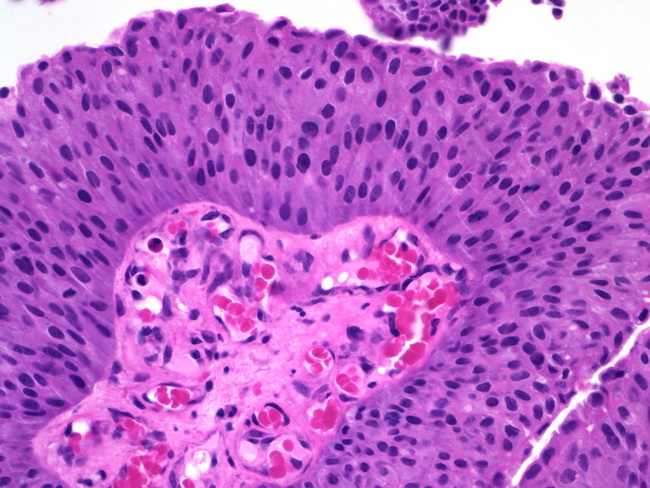 High power view of a low-grade papillary urothelial carcinoma. 
There are scattered hyperchromatic nuclei and typical 
mitotic figures
Pathology Dept , KSU
Renal   Block
Papillary Urothelial carcinoma – High Grade
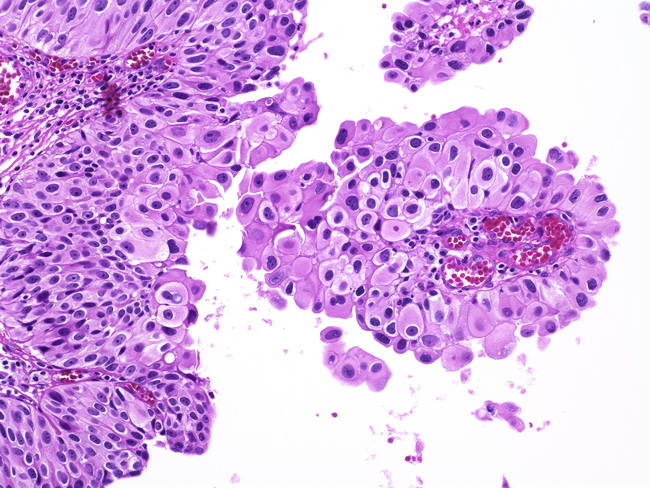 This high-grade papillary urothelial carcinoma shows highly pleomorphic cells with voluminous cytoplasm
Pathology Dept , KSU
Renal   Block
Urothelial (Transitional) carcinoma – HPF
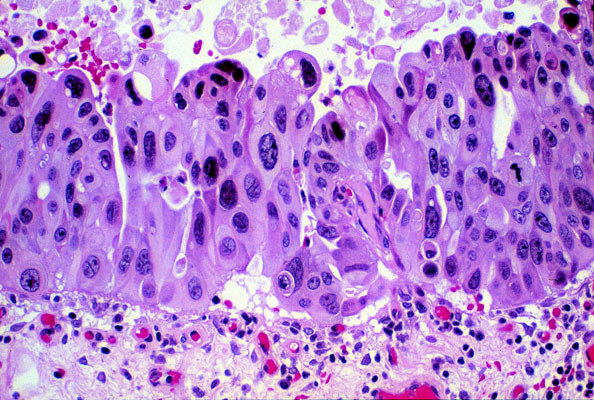 Almost all cases of Bladder carcinomas are originating from the transitional epithelium. Bladder carcinoma might be squamous 
cell in nature. Chronic inflammation of the bladder mucosa, 
caused by stones or schistosomiasis may lead to it . Rarely, it presents as adenocarcinoma
Pathology Dept , KSU
Renal   Block
THE END